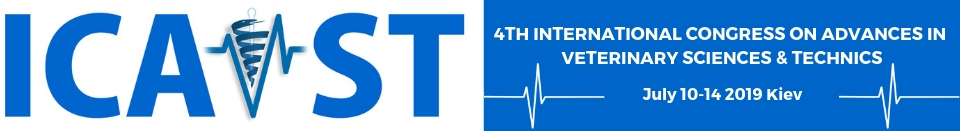 Presenter logo
Presenter foto
MAIN TITLE
Name of Author/s,
Affiliation
Results and Discussion
Introduction
Conclusion
Materials and Methods
Figures
Acknowledgements / References
Please use this legend for  poster setup
Dimensions		90 cm (height), 70 cm (width)
Main Title		80 pt	Arial	
Author Names		54 pt	Arial
Affiliation		48 pt  	Arial
Secondary Title	40 pt	Arial Narrow 	
Text			32 pt	Arial Narrow 
Picture size		300 dpi
Figure size		300 dpi